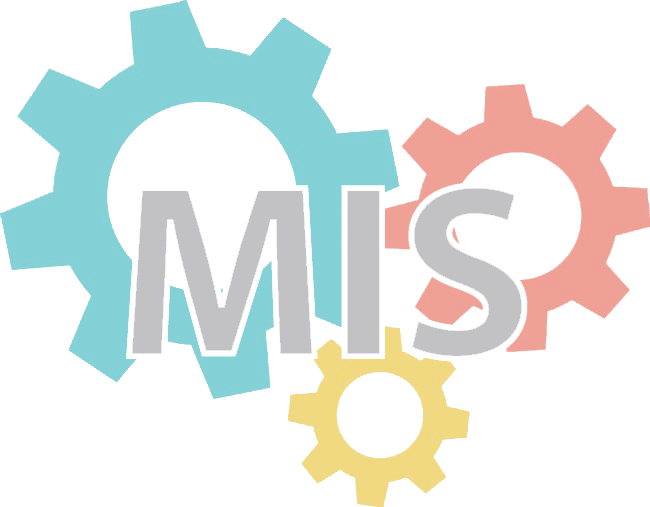 บทที่ 6 ระบบสนับสนุนการตัดสินใจ
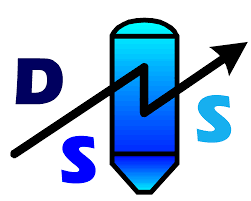 วิชา ระบบสารสนเทศเพื่อการจัดการ
รหัสวิชา 3204-2105
สอนโดย ผู้ช่วยศาสตราจารย์ จุฑาวุฒิ จันทรมาลี SDU-ComSci
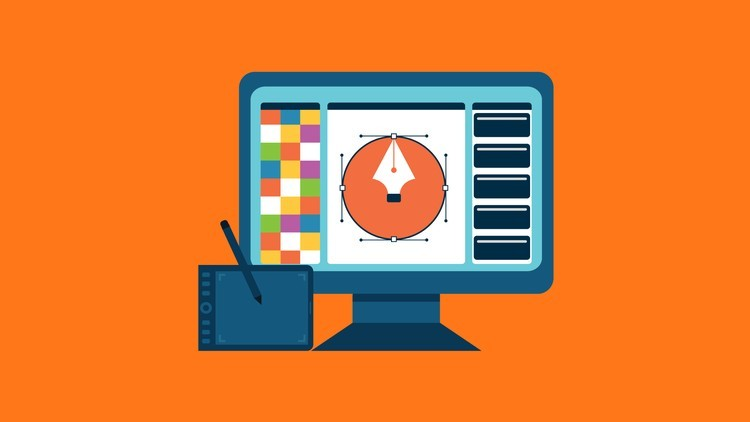 บทที่ 6 ระบบสนับสนุนการตัดสินใจ
จุดประสงค์เชิงพฤติกรรม
1. สามารถบอกถึงความจำเป็นที่ต้องนำระบบไอทีมาใช้เพื่อสนับสนุนการตัดสินใจ
2. แสดงความรู้เกี่ยวกับประเภทการตัดสินใจในรูปแบบต่าง  ได้
3. อธิบายส่วนประกอบของระบบสนับสนุนการตัดสินใจได้
4. สามารถนำระบบสนับสนุนการตัดสินใจไปใช้ในลักษณะงานได้อย่างเหมาะสม
1
สอนโดย ผู้ช่วยศาสตราจารย์ จุฑาวุฒิ จันทรมาลี SDU-ComSci
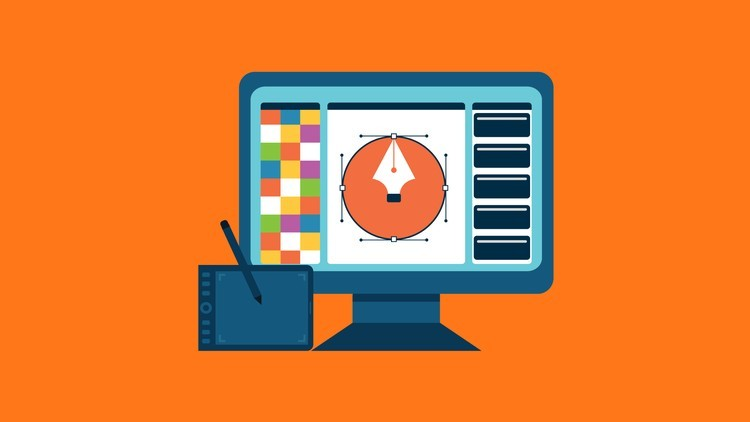 บทที่ 6 ระบบสนับสนุนการตัดสินใจ
เครื่องมือสนับสนุนการตัดสินใจ
เป็นการนำเครื่องมือทางไอทีมาใช้สนับสนุนการตัดสินใจ เพื่อตอบโจทย์คำถามพื้นฐาน 3 ข้อ คือ
1. ทำไมผู้บริหารจึงต้องนำไอทีมาใช้สนับสนุนการตัดสินใจ 
2. งานของผู้บริหารสามารถดำเนินการแบบอัตโนมัติเต็มรูปแบบได้หรือไม่
3. มีเครื่องมือไอทีอะไรบ้าง ที่สนับสนุนงานของผู้บริหาร
2
สอนโดย ผู้ช่วยศาสตราจารย์ จุฑาวุฒิ จันทรมาลี SDU-ComSci
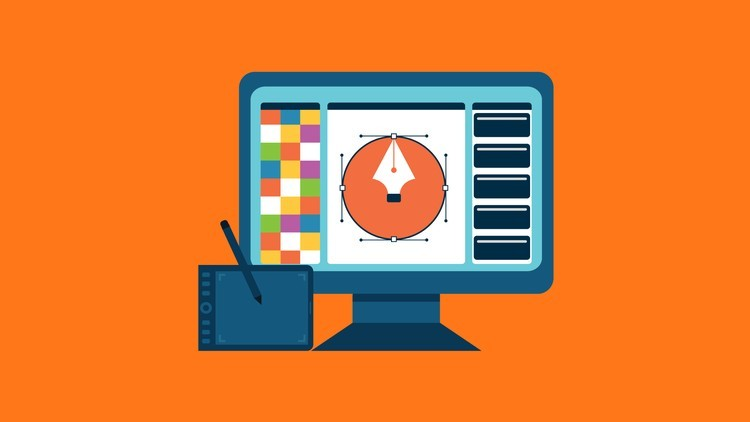 บทที่ 6 ระบบสนับสนุนการตัดสินใจ
ประเภทของการตัดสินใจ
เกี่ยวข้องกับการตัดสินใจในรูปแบบต่าง ๆ ดังนี้
1. การตัดสินใจแบบมีโครงสร้าง 
2. การตัดสินใจแบบไม่มีโครงสร้าง 
3. การตัดสินใจแบบกึ่งโครงสร้าง
3
สอนโดย ผู้ช่วยศาสตราจารย์ จุฑาวุฒิ จันทรมาลี SDU-ComSci
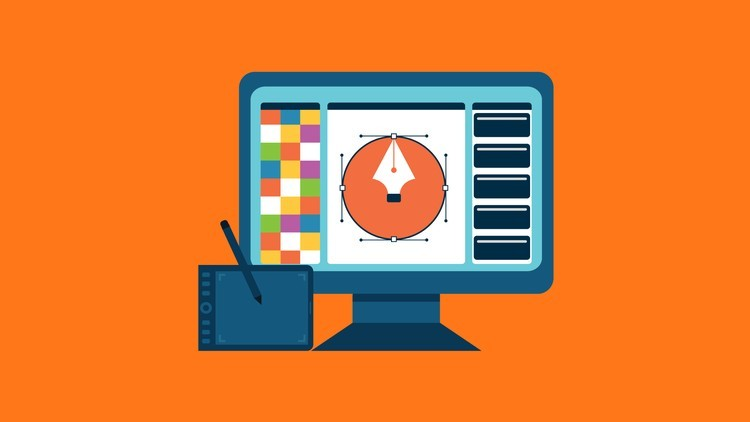 บทที่ 6 ระบบสนับสนุนการตัดสินใจ
ระบบสนับสนุนการตัดสินใจ
คือ การรวบรวมกลุ่มคน ขั้นตอนการทำงาน ซอฟต์แวร์ ฐานข้อมูล และอุปกรณ์ที่นำมาช่วยตัดสินใจเพื่อแก้ปัญหาอย่างมีแบบแผน ซึ่งจะมีการใช้งานสิ่งต่อไปนี้
1. ตัวแบบจำลองที่นำมาใช้เพื่อการวิเคราะห์
2. ฐานข้อมูลเฉพาะกิจ ที่จัดเก็บความรู้ความชำนาญพิเศษ
3. ความเข้าใจปัญหาอย่างลึกซึ้ง และผลของการตัดสินใจ ซึ่งขึ้นอยู่กับผู้ตัดสินใจ
4. การโต้ตอบ การประมวลผลแบบจำลองในคอมพิวเตอร์เพื่อนำไปสู่การตัดสินใจทางธุรกิจเพื่อ
    แก้ปัญหาแบบกึ่งโครงสร้าง (รวมถึงปัญหาแบบโครงสร้าง สำหรับในบางกรณี)
4
สอนโดย ผู้ช่วยศาสตราจารย์ จุฑาวุฒิ จันทรมาลี SDU-ComSci
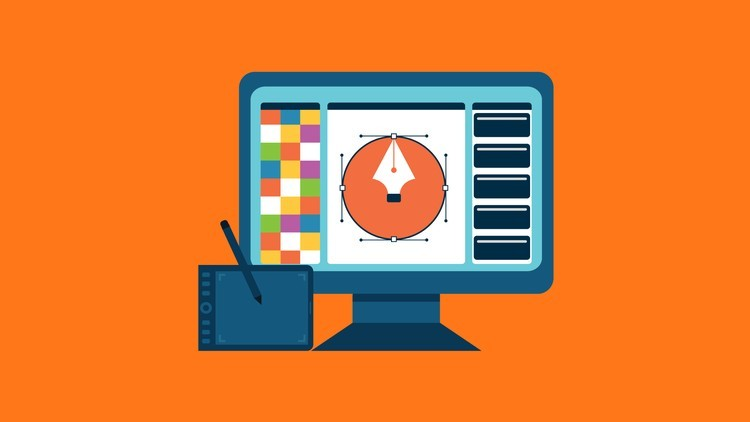 บทที่ 5 ระบบสนับสนุนการตัดสินใจ
ส่วนประกอบของระบบสนับสนุนการตัดสินใจ
1. ฐานข้อมูล
2. ตัวแบบ
3. การอินเตอร์เฟชกับผู้ใช้
4. ผู้ใช้
5. ฐานความรู้
5
สอนโดย ผู้ช่วยศาสตราจารย์ จุฑาวุฒิ จันทรมาลี SDU-ComSci
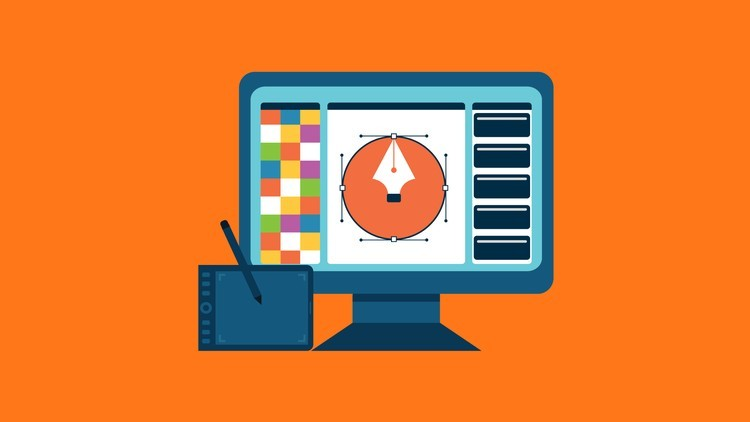 บทที่ 6 ระบบสนับสนุนการตัดสินใจ
การประยุกต์ใช้ระบบสนับสนุนการตัดสินใจ
1. การวิเคราะห์แบบ what-if
2. การวิเคราะห์ความอ่อนไหว
3. การวิเคราะห์เพื่อค้นหาเป้าหมาย
4. การวิเคราะห์เพื่อหาค่าที่เหมาะสมที่สุด
6
สอนโดย ผู้ช่วยศาสตราจารย์ จุฑาวุฒิ จันทรมาลี SDU-ComSci
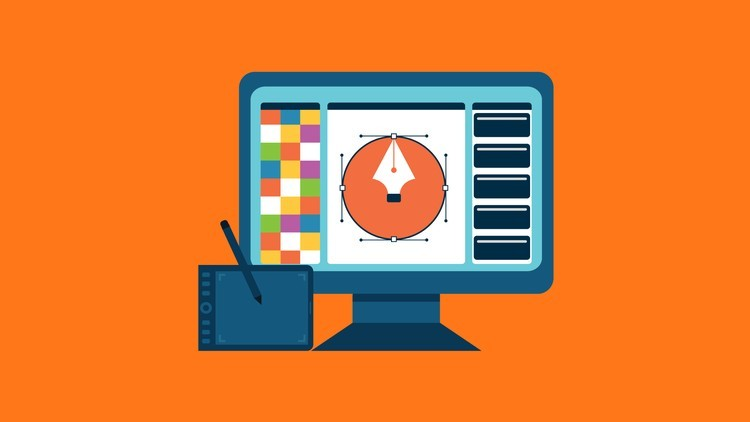 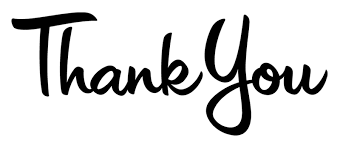 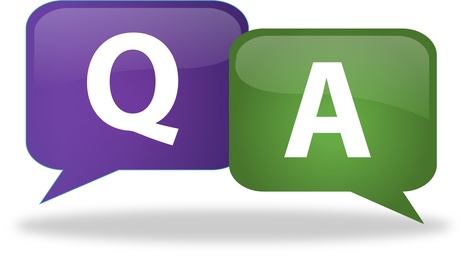 สอนโดย ผู้ช่วยศาสตราจารย์ จุฑาวุฒิ จันทรมาลี SDU-ComSci
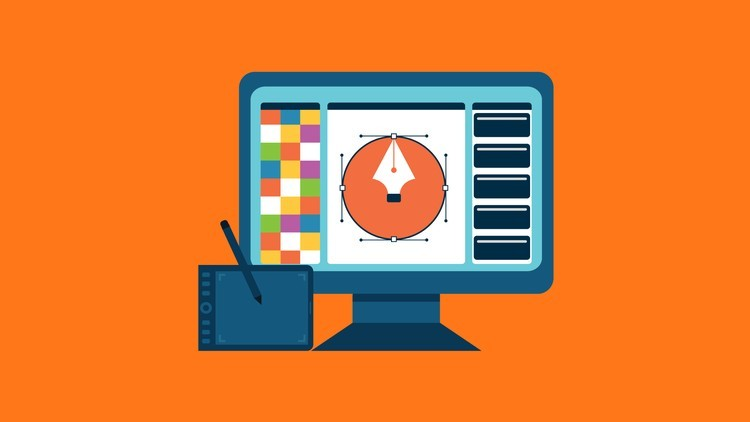